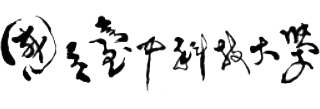 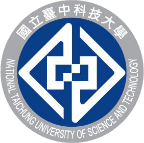 2023
國立臺中科技大學新進教師座談會
職涯及諮商輔導中心【業務宣導】
報告者:姜祖華 中心主任
2023/9/27 (三) 
國立臺中科技大學 三民校區 
行政大樓/第一會議室
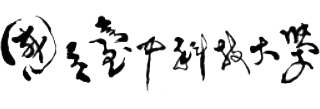 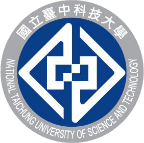 ”歡迎各位老師
加入國立臺中科技大學這個大家庭
WELCOME”
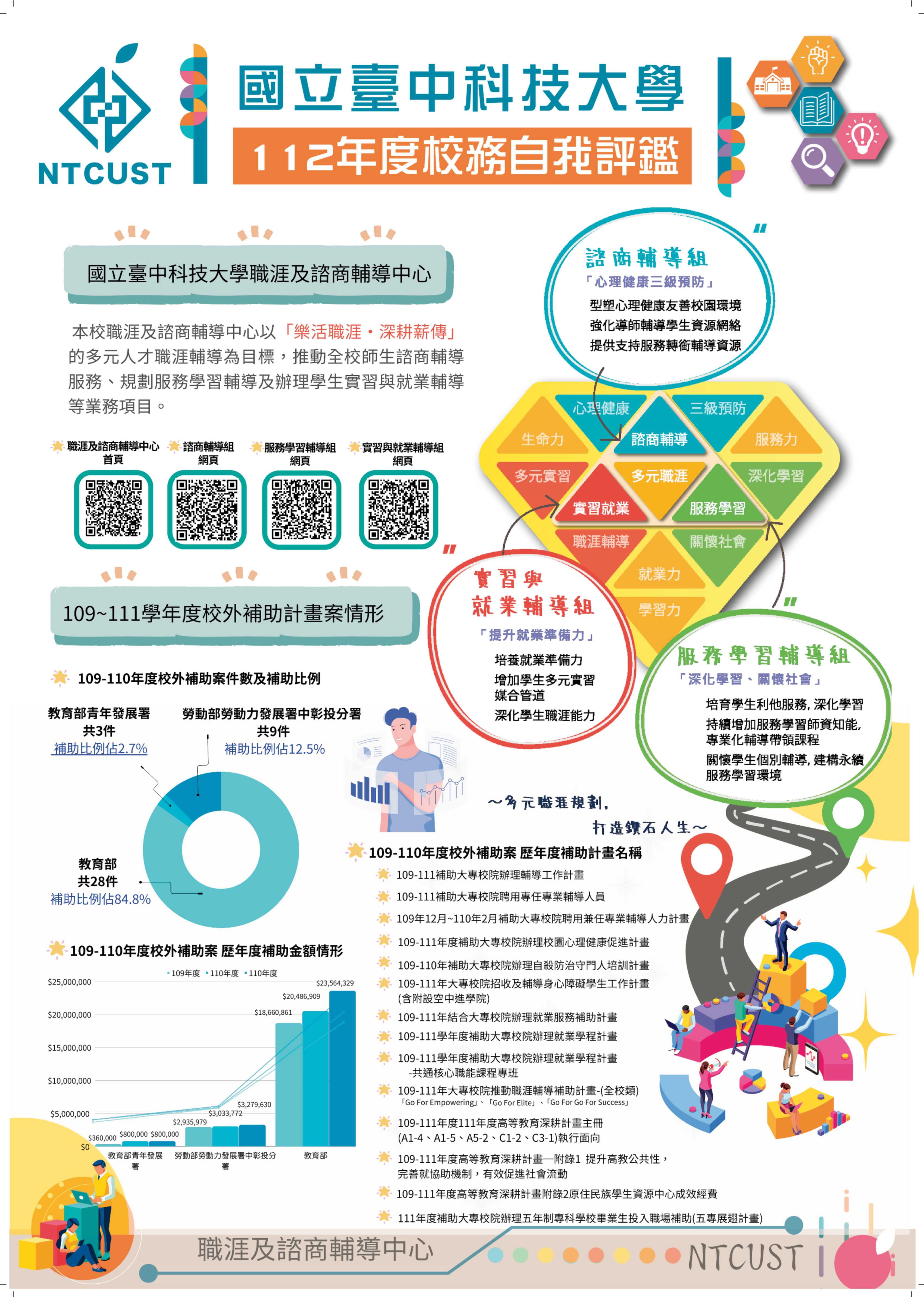 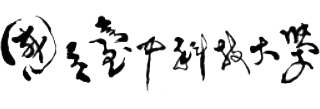 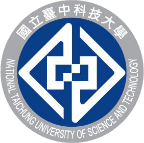 ”簡報流程
01 – 中心簡介
02 – 各組業務內容
03 – 新進教師宣導
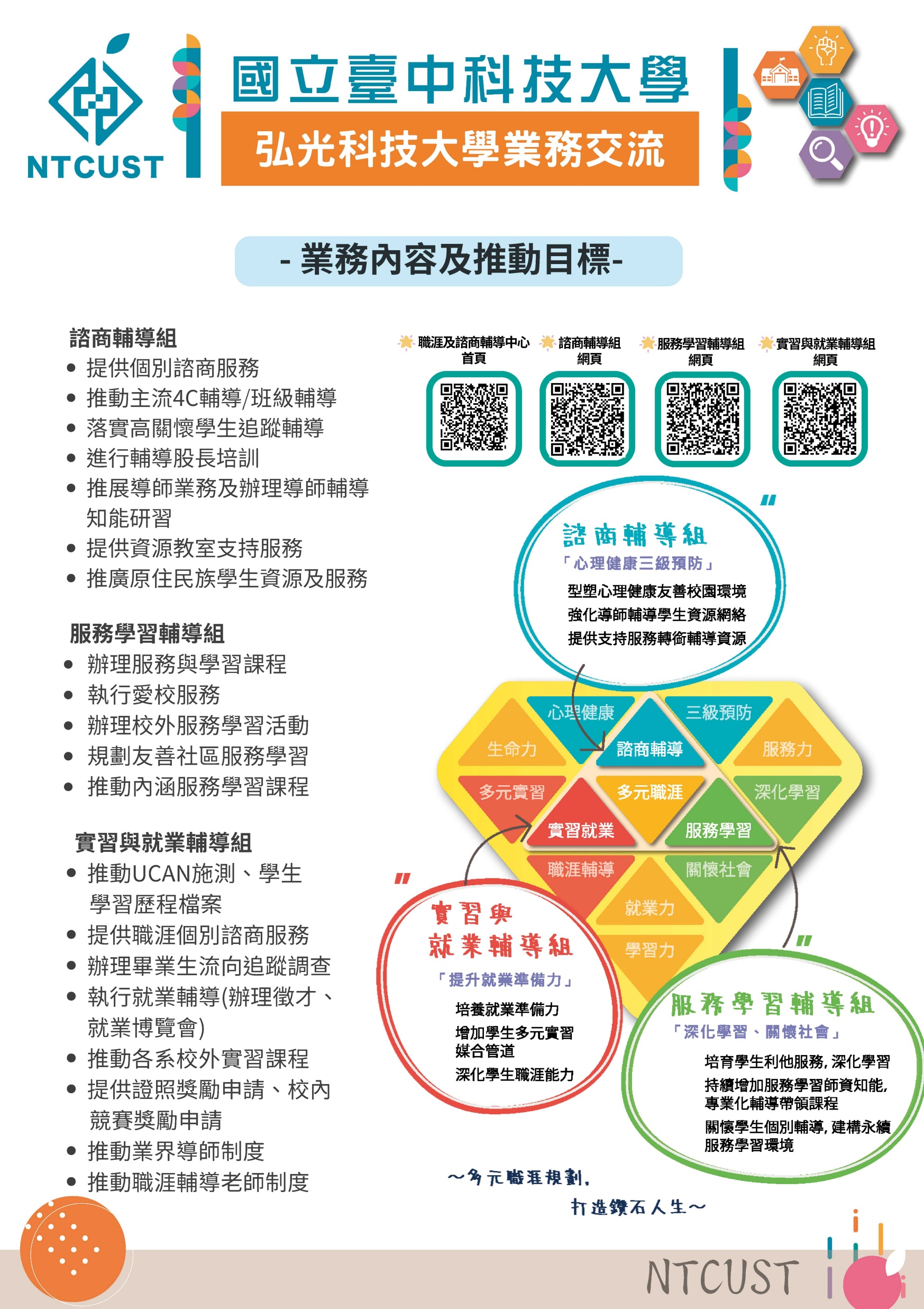 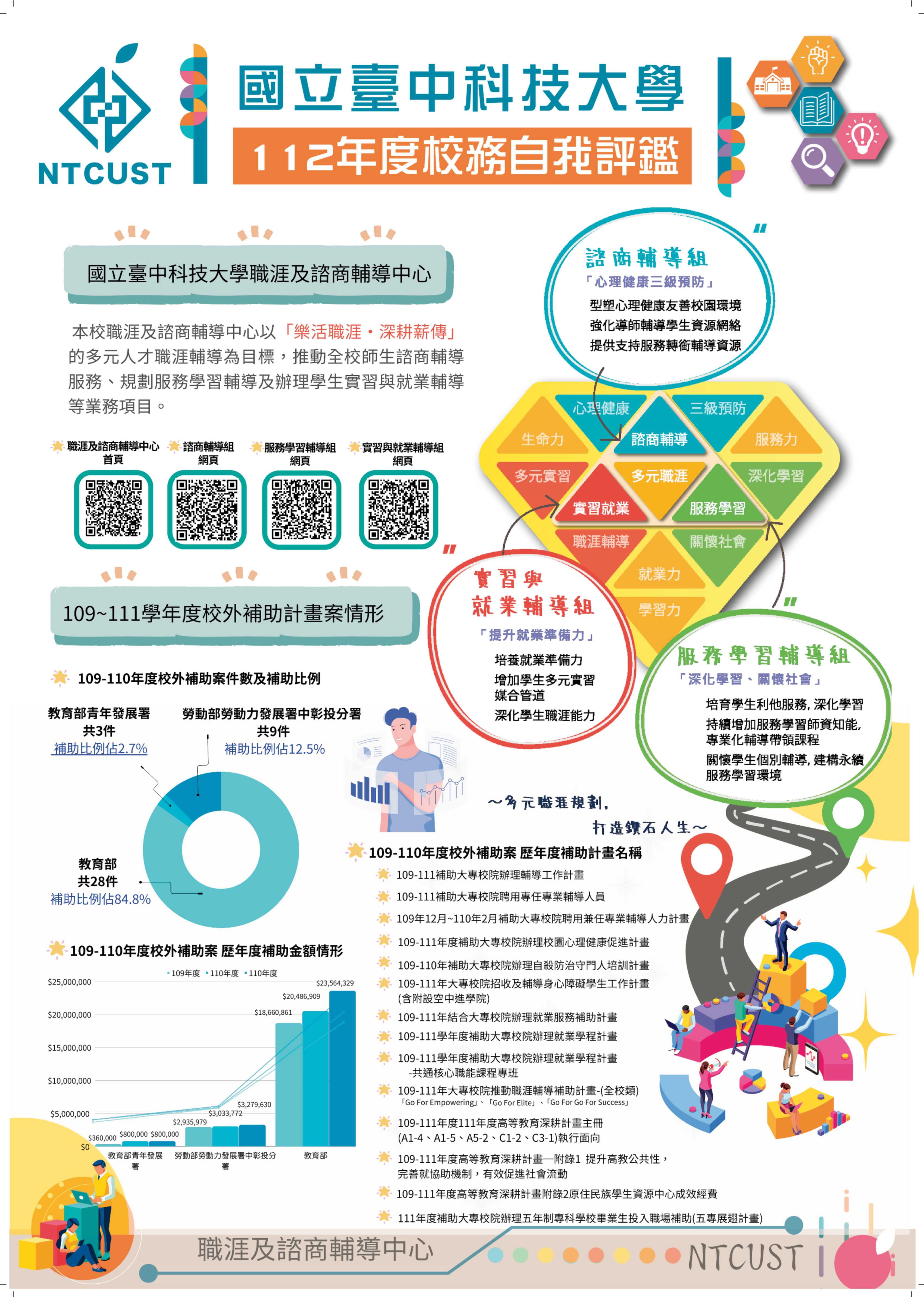 職涯中心各組業務內容
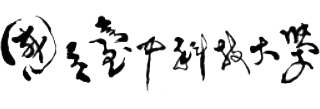 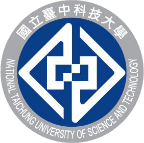 諮商輔導組
提供個別諮商服務
推動主流4C輔導/班級輔導
落實高關懷學生追蹤輔導
進行輔導股長培訓
推展導師業務及辦理導師輔導知能研習
提供資源教室支持服務
推廣原住民族學生資源及服務
實習與就業輔導組
推動UCAN施測、學生學習歷程檔案
提供職涯個別諮商服務
辦理畢業生流向追蹤調查
執行就業輔導(辦理徵才、就業博覽會)
推動各系校外實習課程
提供證照獎勵申請、校內競賽獎勵申請
推動業界導師制度
推動職涯輔導老師制度
服務學習輔導組
辦理服務與學習課程
執行愛校服務
辦理校外服務學習活動
規劃友善社區服務學習
推動內涵服務學習課程
職涯中心/新進教師宣導
1.諮商晤談申請：
諮輔組提供本校學生免費之心理諮商，老師如遇同學有需要心理諮商服務，可請同學登入同學自己的
   e-portal，連結至「諮商e化系統」，線上申請初談。
老師如需轉介學生，經同學同意後，則可透過e-portal連結至「諮商e化系統」，線上申請轉介個別諮商。 
2.教師輔導知能研習:
為提升教師輔導相關知能，增進教師對學生心理/職涯等相關議題理解與運用，本學期諮輔組將辦理3場次-輔導知能與實務技巧演練研討講座；就輔組將辦理6場次-職涯輔導教師知能研習，老師們可透過「Eportal教職員資料管理系統教育訓練(報名系統)」線上報名。
3.資源教室/特教學生輔導活動：
藉由個別化支持計畫(ISP)與多元輔導活動協助本校特教學生校園生活與學習適應，強化特教學生身心發展及職涯規劃，預計辦理期初座談暨ISP會議、特教學生助理人員培訓工作會議、特教學生畢業轉銜會議、職業輔導體驗活動與健康防疫手作活動。
4.【學生學習歷程(EP)跨平台整合系統】：
目前有5大功能:EP學習歷程的建置、校外實習平台、證照競賽平台、講座報名平台、職涯個別諮商申請。
請導師支援每學期、每班級的EP使用率需達85%!
新的獎勵制度:班級使用率在112/10/31(二)提前達成學期指標使用率85%，由班導師提名積極推動之輔導股長或同學，得敘嘉獎貳次(班級使用率達85%)或小功壹次(班級使用率100%)獎勵。

5.【 112學年度第1次校外實習工作會議】：
10/13(五) 12:10-13:20 /第三會議室    召開112學年度第1次校外實習工作會議
如有擔任校外實習課程之教師，請務必出席參與。

~各位老師如有相關業務問題，歡迎與本中心/各承辦同仁聯繫、洽詢!~
各組窗口分機代表號:
諮輔組-#5240
服學組-#5255
就輔組-#5061
THANK YOU
職涯中心業務說明結束!